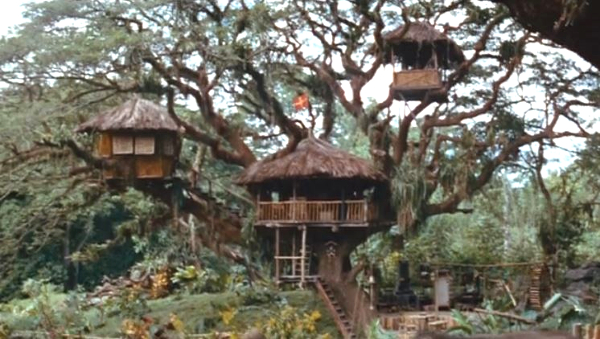 Tree Top Town
Subtitle
A City in the Trees
For this building session you will be building a town in the trees.
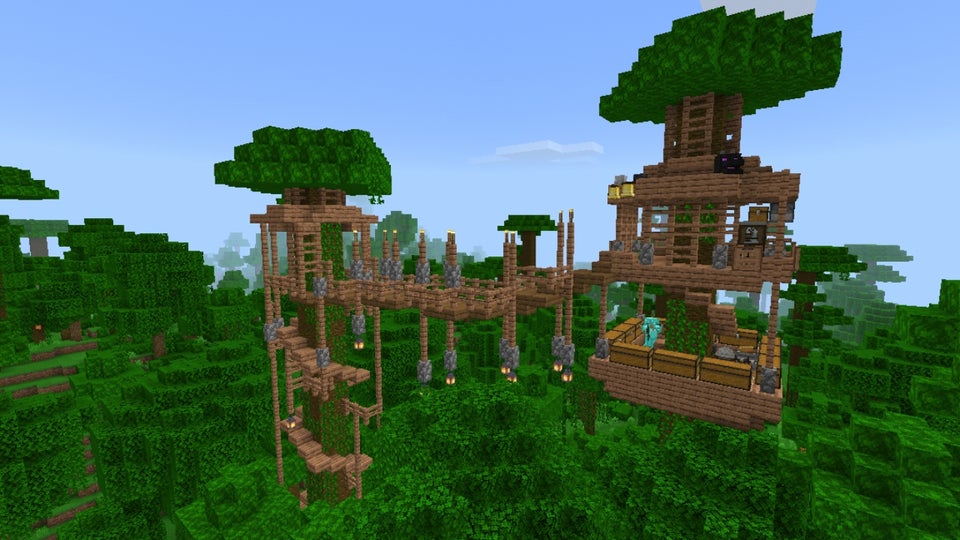 Each city needs to have the following
A city Hall
Four tree houses or more (each has must be livable)
Walk ways/transit system to connect the houses
You must not destroy any trees while building your houses (the Environmental Protection Agency will revoke your building permits)
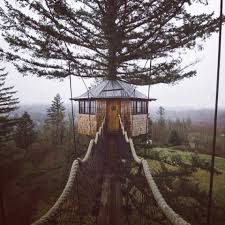 Instructional video (the link is on the last slide)
Copy and paste to chat
Each tree top town must have  the following
A city Hall

 at least Four tree houses (each house needs be livable, bed etc.)

Walk ways/transit system to connect the houses

You must not destroy any trees while building your houses (the Environmental Protection Agency will revoke your building permits)